Join Operation in DBMS
Presented By
Md. Zahid Hasan
Zahid.cse@diu.edu.bd
এই Lesson এ কি শিখব?
What is Join?
Cross Product?
Inner Join
Left Join
Right Join
Full join
Join Operation in DBMS
It is used to combine two or more tables based on column having similar values. 
Join indicates joining two or more tables. Data is fetched from two or more tables based on some conditions. 
It is denoted by ⋈.
Natural Join
A NATURAL JOIN is a JOIN operation that creates an implicit join clause for you based on the common columns in the two tables being joined. 
Common columns are columns that have the same name in both tables. A NATURAL JOIN can be an INNER join, a LEFT OUTER join, or a RIGHT OUTER join. The default is INNER join.
                    Join= Cross Product + Condition
Cross Product
EMP (4 rows)
Dept (3 rows)
Inner Join
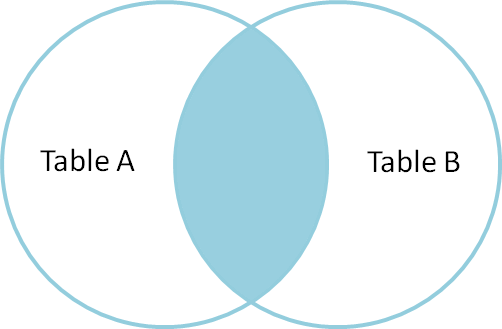 Query: Find the emp names who is working in a department
-> select E_Name from EMP, Dept where EMP. E_No= Dept. E_No
Equi Join
Find the employee name who worked in a department having location same as their address.
-> select E_Name from EMP, Dept where EMP. E_No= Dept. E_No and EMP. address= Dept. Location
EMP
Dept
Left Join
This join returns all the rows of the table on the left side of the join and matching rows for the table on the right side of join. 
The rows for which there is no matching row on right side, the result-set will contain null. 
LEFT JOIN is also known as LEFT OUTER JOIN
SELECT table1.column1,table1.column2,table2.column1,....
FROM table1 
LEFT JOIN table2
ON table1.matching_column = table2.matching_column;
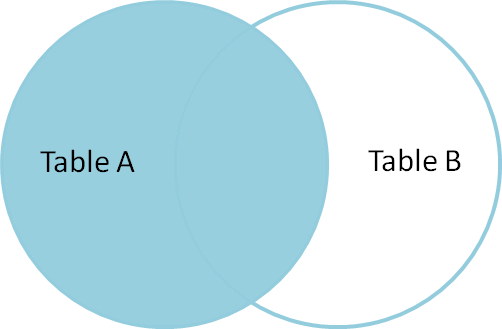 Left Join Example
EMPLOYEE
FACT_WORKERS
EMPLOYEE ⟕ FACT_WORKERS
Right Join
RIGHT JOIN is similar to LEFT JOIN. This join returns all the rows of the table on the right side of the join and matching rows for the table on the left side of join. 
The rows for which there is no matching row on left side, the result-set will contain null. 
RIGHT JOIN is also known as RIGHT OUTER JOIN
SELECT table1.column1,table1.column2,table2.column1,....
FROM table1 
RIGHT JOIN table2
ON table1.matching_column = table2.matching_column;
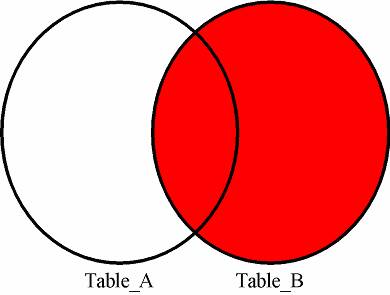 Left Join Example
EMPLOYEE
FACT_WORKERS
EMPLOYEE ⟖ FACT_WORKERS
Full Outer Join
FULL JOIN creates the result-set by combining result of both LEFT JOIN and RIGHT JOIN. 
The result-set will contain all the rows from both the tables. The rows for which there is no matching, the result-set will contain NULL values.
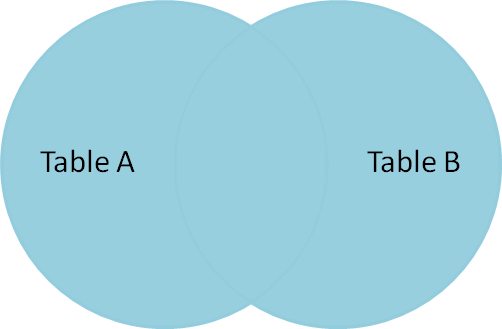 SELECT table1.column1,table1.column2,table2.column1,....
FROM table1 
FULL JOIN table2
ON table1.matching_column = table2.matching_column;
Left Join Example
EMPLOYEE
FACT_WORKERS
EMPLOYEE ⟗ FACT_WORKERS
“Start where you are. Use what you have. Do what you can.”
– – Arthur Ashe